Políticas de Evaluación
Dr. Mario Rueda Beltrán
IISUE/ SES/
UNAM
Propósitos
fortalecer una cultura de evaluación más participativa y a proporcionar elementos para alentar trabajos de investigación

Reflexionar sobre los procesos evaluativos para un involucramiento más comprometido, alentar la elaboración de testimonios de procesos de evaluación que ofrezcan elementos explicativos para una participación informada
En la ruta de un sistema de evaluación que contribuya a mejorar la educación del país
La evaluación en la educación superior
El progreso ha sido lento a pesar de que varias prácticas de evaluación se han institucionalizado. 

Intereses: de la eficiencia y la pertinencia a la calidad de la educación.
Cronología de la Etapa Inicial de la Evaluación en la Educación Superior
Etapa inicial:
Contribuir a mejorar:
 Calidad del posgrado 
 Número de profesores y alumnos
 Aprovechamiento de los Centros Nacionales de Investigación
Formación de recursos humanos
Descentralización
Infraestructura
Sistema Nacional de Investigadores (1989)
Objetivos:
Reconocer la labor de investigadores
 
Evaluación por pares
Otorgar estímulos económicos
¿Evaluar su productividad?
Auge de la Evaluación en la Educación Superior (1990)
Evaluación de:
Cronología del Auge de la Evaluación Superior en México
Cronología del Auge de la Evaluación Superior en México
Cronología del Auge de la Evaluación Superior en México
Comités Interinstitucionales de Educación Superior (CIEES)
A partir de los lineamientos para la evaluación de la educación superior 
(julio de 1990, ANUIES).
Programas evaluados por los CIEES
Nueve comités integrados por pares académicos de las IES de todo el país. 
Se han evaluado:
Copaes (2000)
Entidad oficial para certificar a organismos profesionales que actúan como acreditadores de carreras. 
Copaes y CIEES se separan el 2010. 
La acreditación de un programa tiene vigencia de 5 años.
Evaluación de alumnos
Diagnósticos y exámenes nacionales y metropolitano de ingreso a EMS (Exani I). 
Diagnósticos y de ingreso nacionales de licenciatura (Exani II). 
Exámenes de Egreso de la Licenciatura (Egel) de 33 profesiones. 
Exámenes Intermedios de Licenciatura (ExTra-Es, ECCyPEC).
Nacionales de ingreso a posgrado (Exani III). 
Certificación de competencias laborales. 
Para expedir certificados de bachillerato y títulos profesionales. 
Exámenes especiales para las universidades tecnológicas, UPN, Conalep y otras. 
Excepciones de EMS y ES para la UNAM.
Ha administrado y operado el examen de poco más de 21 millones de personas
Evaluación de docentes
(1991) Programa de Carrera Docente
			 Operación a criterio de las instituciones. 

(1996) Promep
			 Elevar la calidad al impulsar la superación en la formación, dedicación y desempeño:
 
Becas para estudios de posgrado nacionales y del extranjero. 
Contratación de tiempo completo (TC) para maestros y doctores. 
Reincorporación de “ex becarios Promep”. 
Reconoce a los profesores de TC que cumplen sus funciones: generación y aplicación de conocimiento, tutorías y gestión académica. 
Fortalecimiento de cuerpos académicos e integración de redes de colaboración.
Programa Integral de Fortalecimiento Institucional (PIFI)
Estrategia de la SEP para apoyar a las IES. 
Asigna recursos para atender prioridades derivadas de una planeación estratégica. 
Originalmente para instituciones universitarias y después se integraron las variantes de institutos tecnológicos y escuelas normales. 
Su normativa plantea criterios e indicadores para identificar rasgos de calidad en relación con: oferta de programas educativos y características de los profesores.
Comisión de coordinación de organismos de Evaluación de la Educación Superior (2011)
Entre sus objetivos principales:



 
Participan:
Sistema Nacional de Evaluación, Acreditación y Certificación.
Imprimir mayor rigor a los esquemas de evaluación con fines de acreditación de ciclos educativos escolarizados. 
Operar un Sistema de Información y Gestión Educativa que permita a la autoridad tener en una sola plataforma datos para la planeación, administración y evaluación del Sistema Educativo.
Vincular los resultados de las evaluaciones a la toma de decisiones, los procesos de gestión y la operación de los servicios empleados fuera del sistema
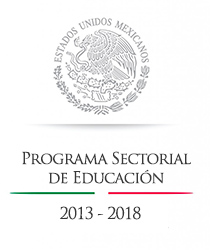 Programas e Instituciones que integran el Sistema Nacional de Evaluación en Educación Superior
Referencias:
Trigo, F. y Valle Gómez, R. (2012). La evaluación en el Sistema Nacional de Educación. En: Narro Robles, José; Martuscelli Quintana, Jaime y Barzana García, Eduardo (Coord.). Plan de diez años para desarrollar el Sistema Educativo Nacional. [En línea]. México: Dirección General de Publicaciones y Fomento Editorial, UNAM. Disponible en http://www.planeducativonacional.unam.mx

SEP (2013). Programa Sectorial de Educación 2013-2018

SEP (2013). Sistema Nacional de Evaluación, Acreditación y Certificación. En: http://www.ses.sep.gob.mx/sitios-de-interes/sistema-nacional-de-evaluacion-acreditacion-y-certificacion